Z 4.1				           Spegling och symmetri
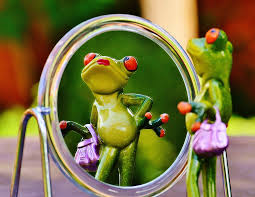 Spegling
Vid spegling i en vanlig spegel blir bilden lika stor som originalet. Den enda skillnaden är att höger och vänster bytt plats.
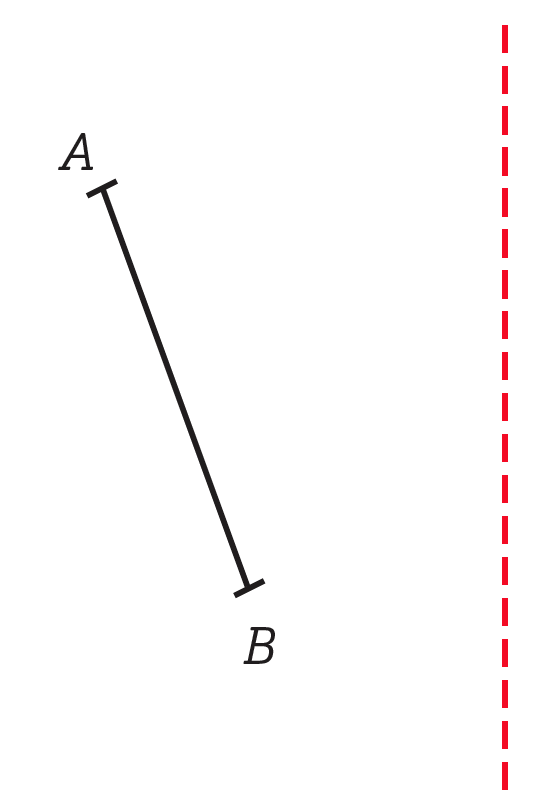 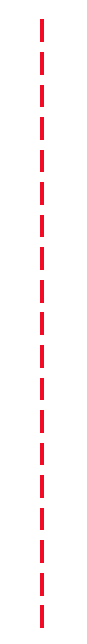 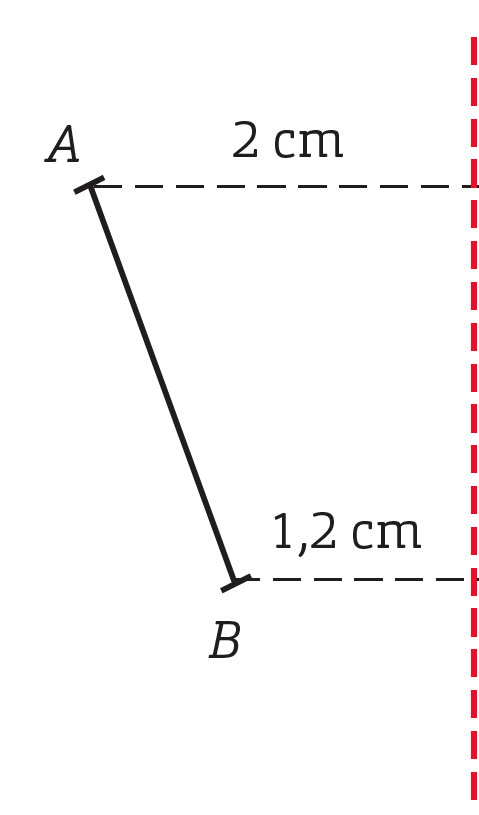 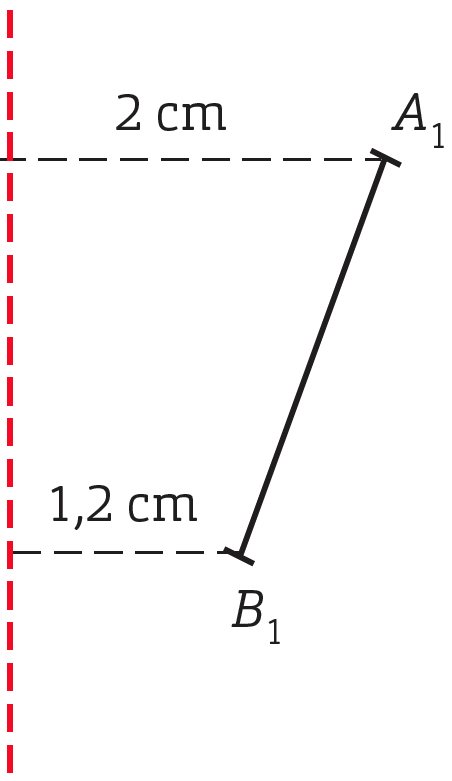 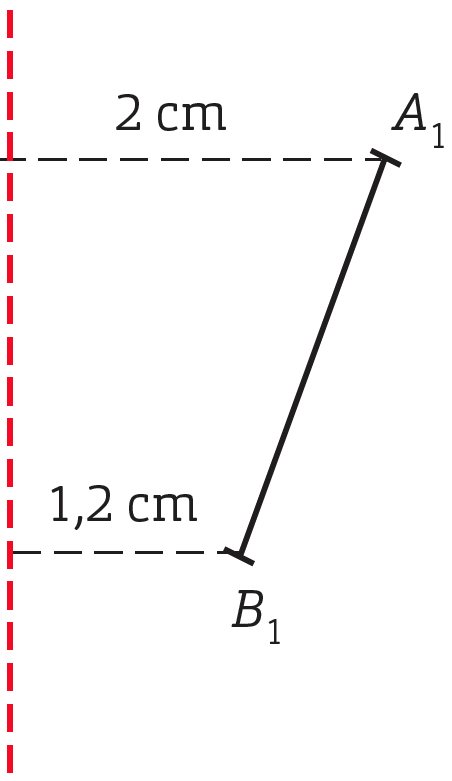 Sedan sätter vi ut punkten A1 och B1 på andra sidan speglingslinjen.
På vänster sida om speglingslinjen (spegeln) finns sträckan AB.
Speglingslinje
Till sist sammanbinder vi punkterna A1 och B1 .
Om vi ska konstruera en spegelbild av sträckan AB mäter vi det vinkelräta avståndet från speglingslinjen till A och B.
Sträckan A1B1 är en spegelbild av sträckan AB.
Sedan ritar vi ut lika långa sträckor på andra sidan av speglingslinjen.
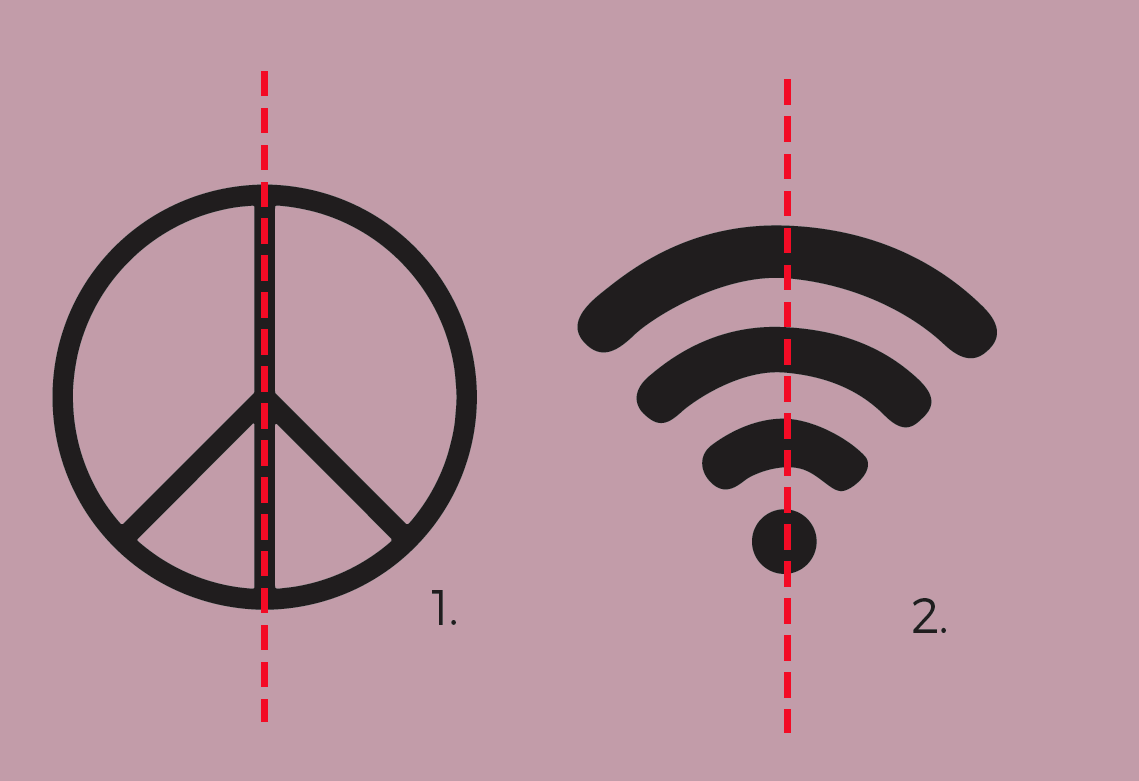 Symmetriska figurer
Vi speglar nu en figur som nästan ser ut som ett upp- och nervänt V.
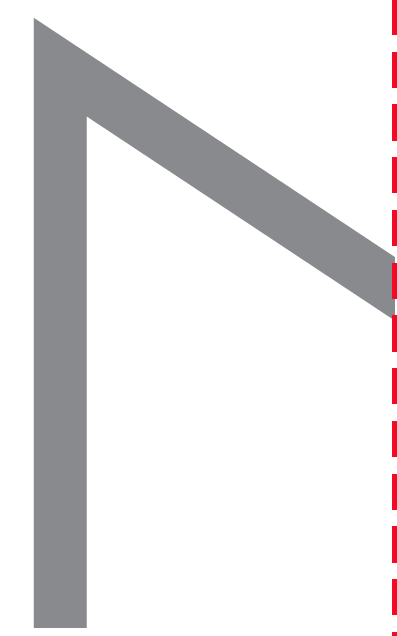 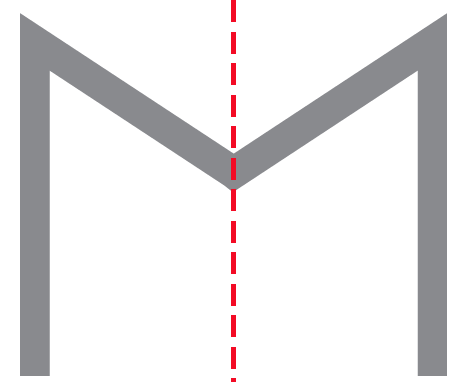 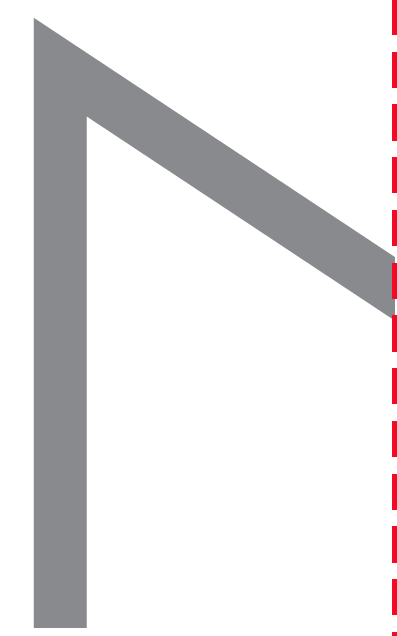 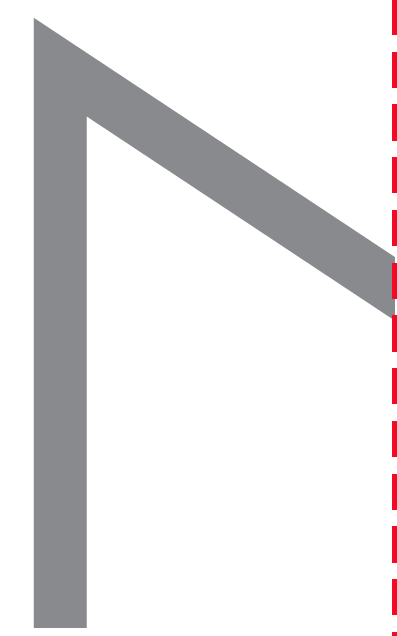 Vi ser då att spegelbilden tillsammans med den ursprungliga bilden bildar bokstaven M.
Man säger då att bokstaven M är symmetrisk och den linje som är vår speglingslinje kallas symmetrilinje.
Om du placerar en spegel på symmetrilinjen i en symmetrisk figur ser du i spegeln en bild som är identisk med det som speglas, förutom att den är spegelvänd.
Ibland kan en symmetrisk figur ha fler än en symmetrilinje.
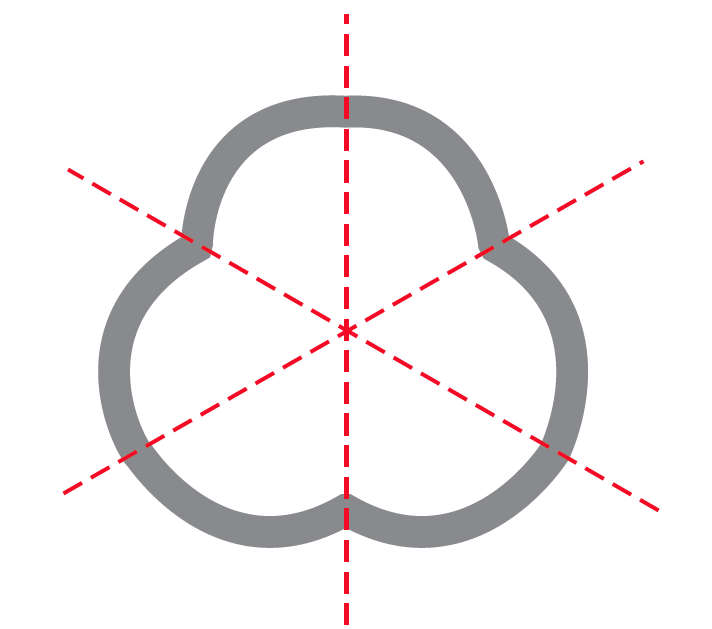 I den här figuren finns det tre stycken.
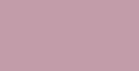 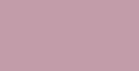 En sådan figur sägs ha spegelsymmetri.
Rotationssymmetri
Det finns även andra former av symmetri. Låt oss som exempel titta på symbolerna för bokstaven H och siffran 8.
Om de roterar 180° så kommer samma bild tillbaka.
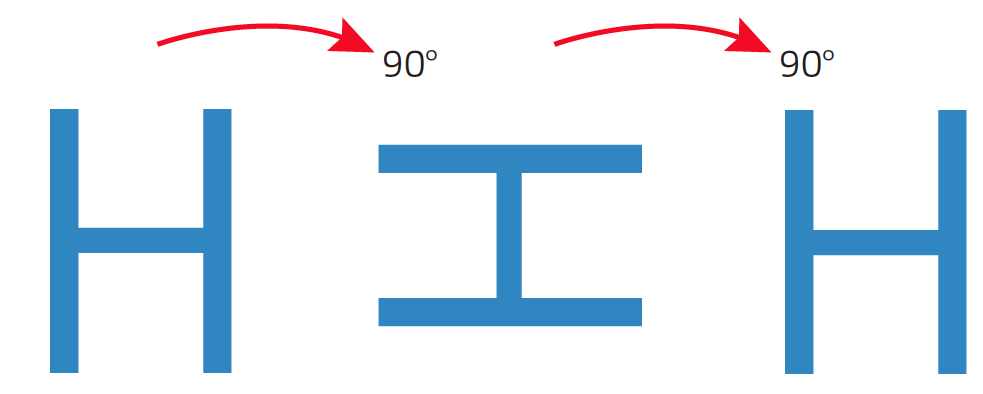 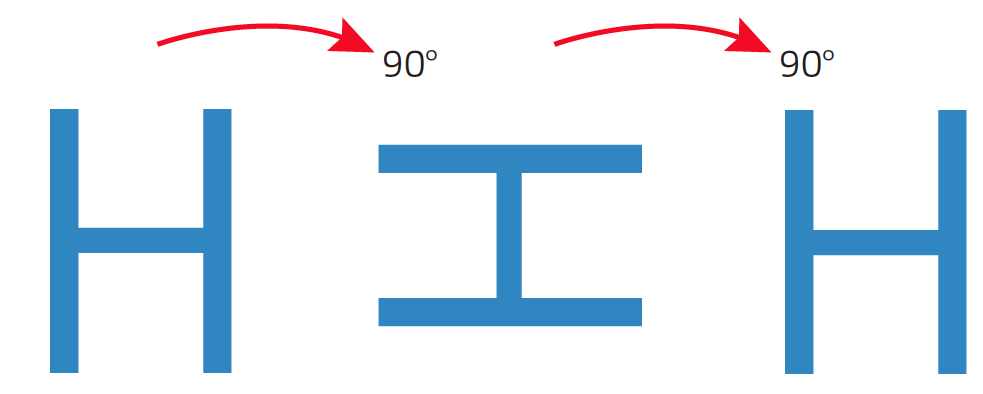 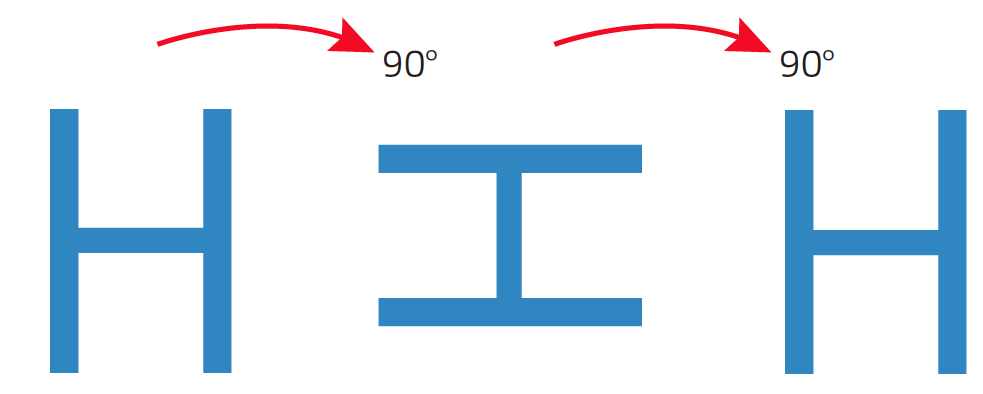 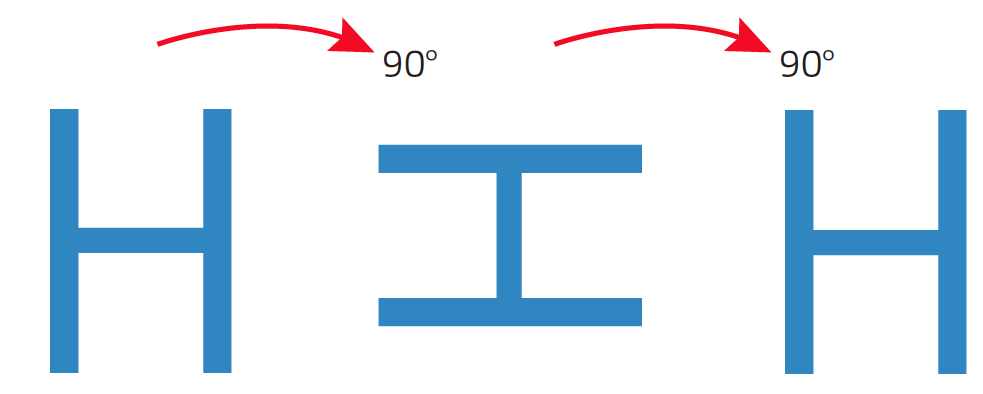 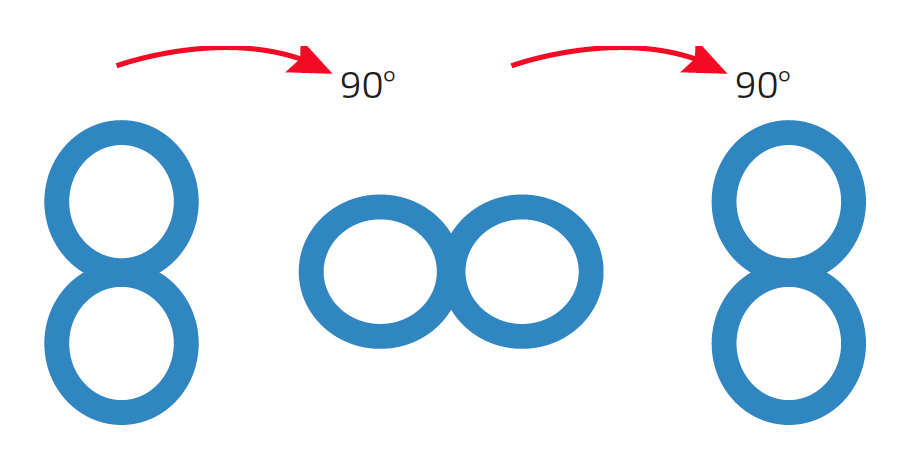 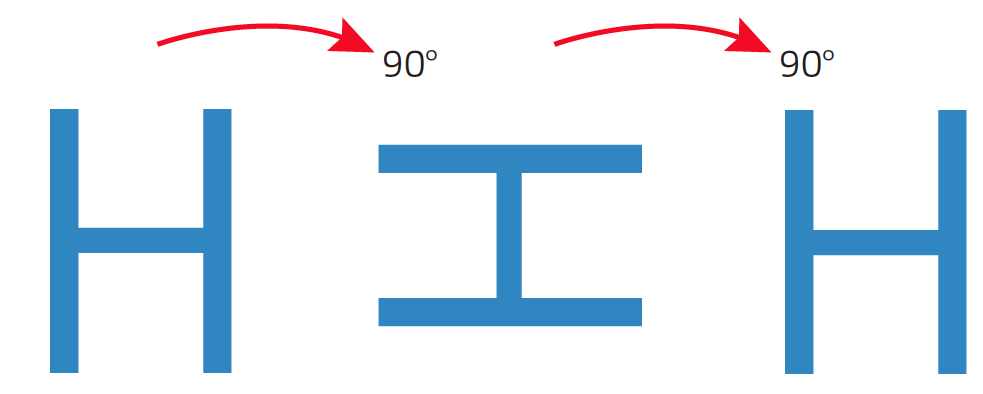 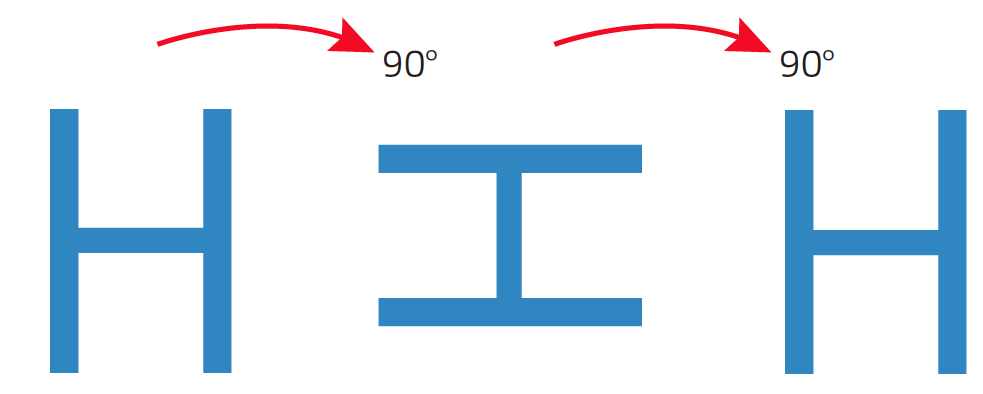 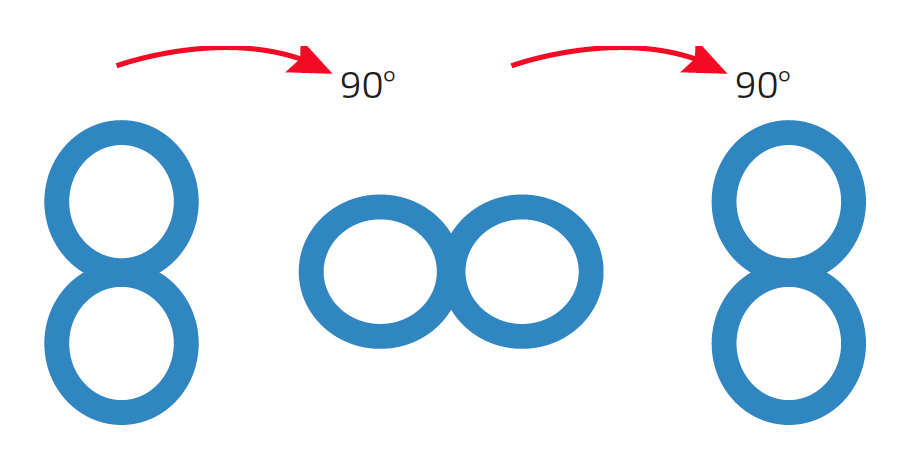 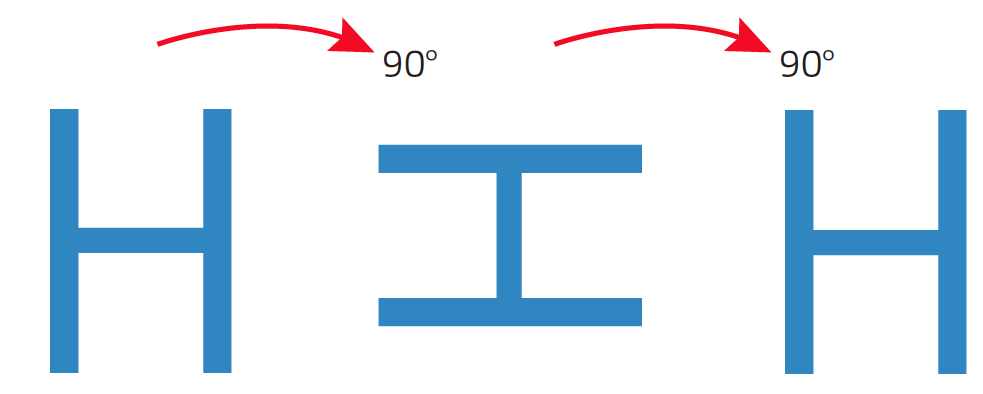 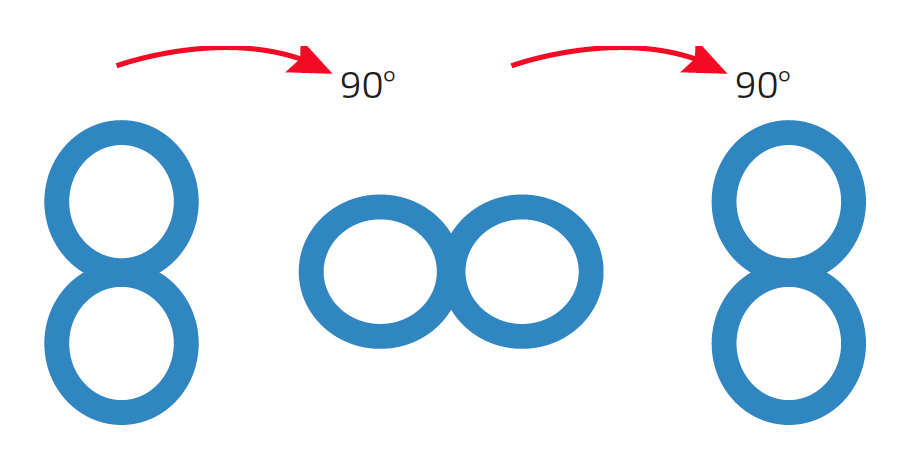 Om en symbol behöver rotera ett halvt varv eller mindre för att samma bild ska återkomma säger man att symbolerna har rotationssymmetri.
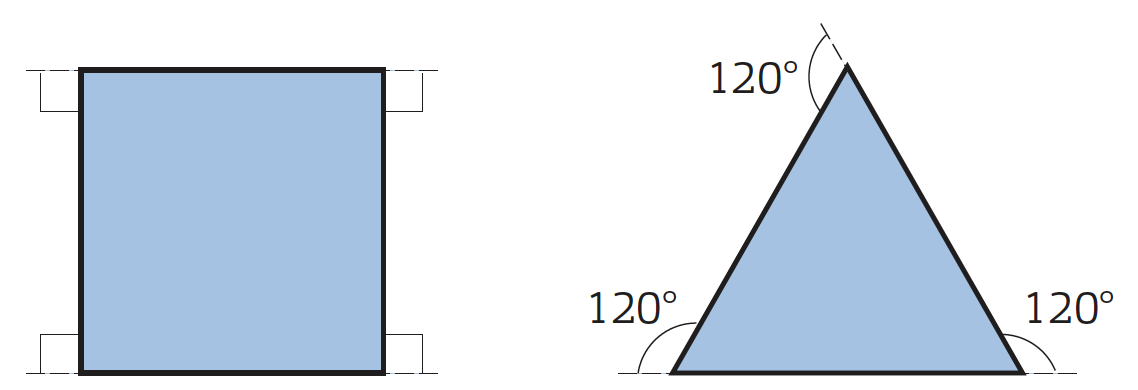 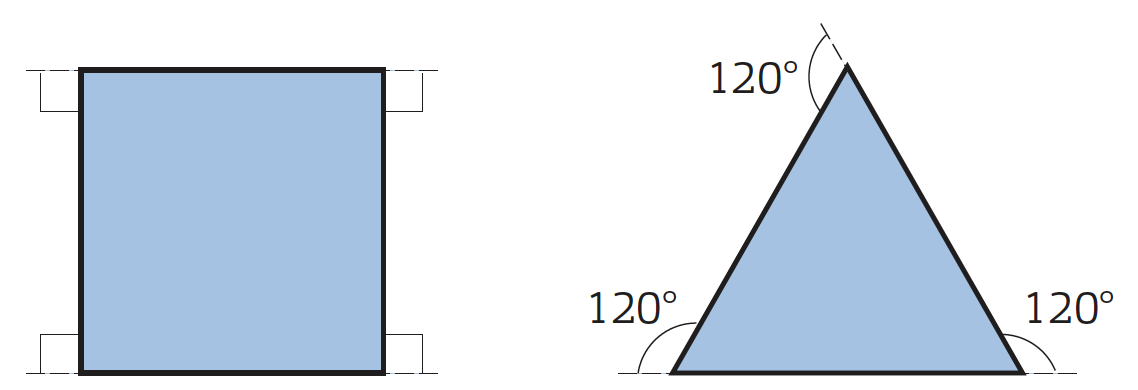 Den här figuren är spegelsymmetrisk,
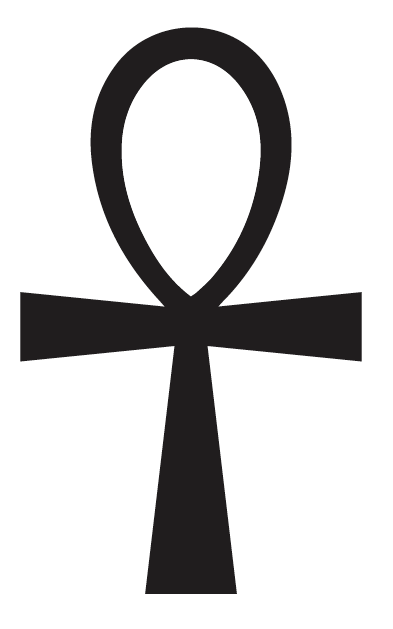 En kvadrat och en liksidig triangel har rotationssymmetri.
men har inte rotationssymmetri.

Den måste rotera ett helt varv för att samma bild ska återkomma.
Den liksidiga triangeln måste rotera 120° för att samma bild ska återkomma.
Om kvadraten roterar 90° så återkommer samma bild.
Exempel
Triangeln ABC, som har sina hörn i punkterna (2, 3), (1, 1) och (3, −2), speglas i y-axeln. 

Vilka koordinater har spegelbildens hörn?
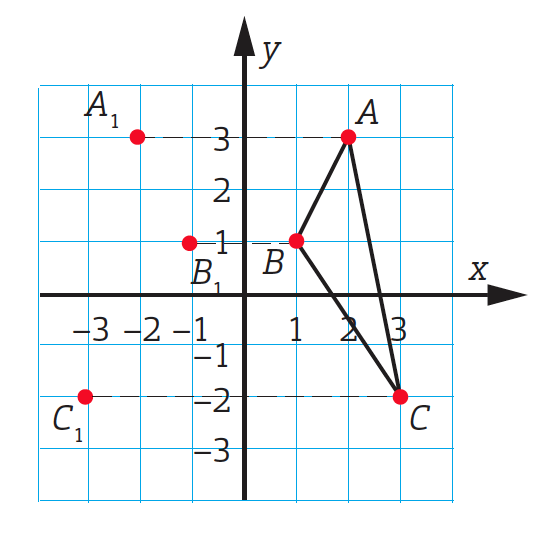 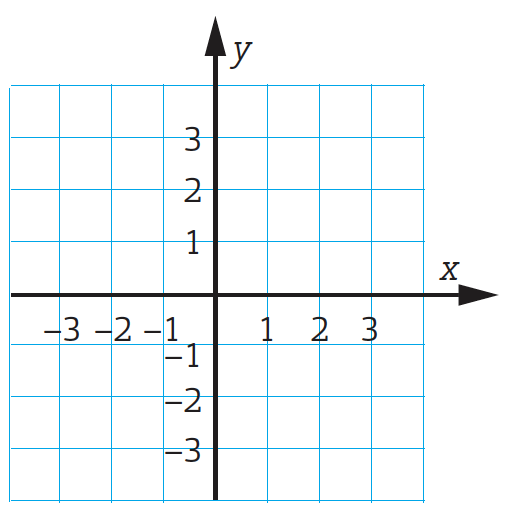 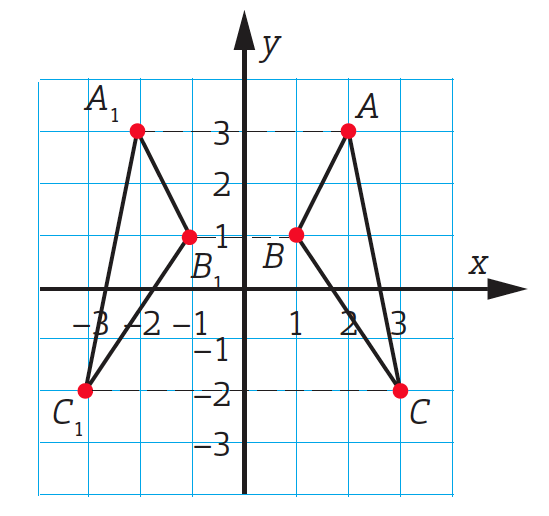 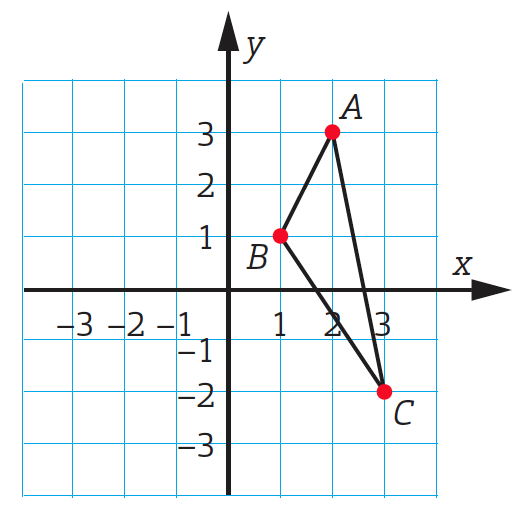 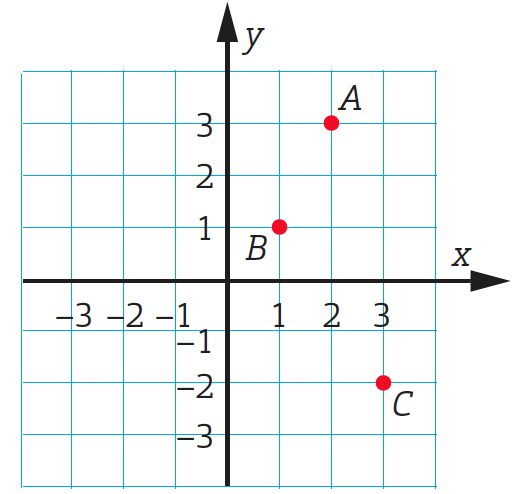 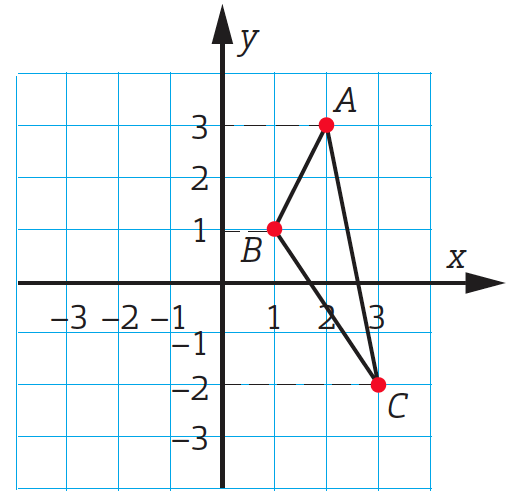 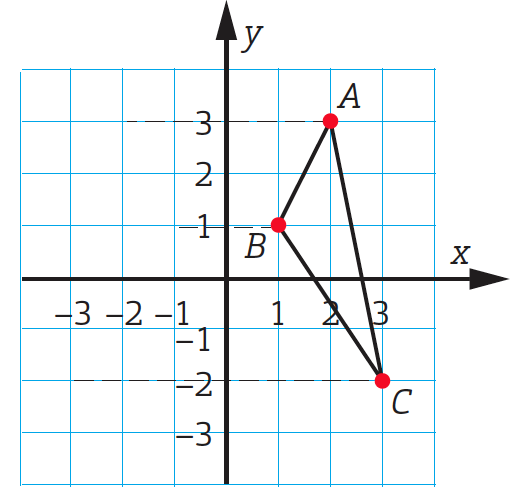 Rita ett koordinatsystem
Pricka in koordinaterna A, B och C och sammanbind dem till en triangel.
Markera det vinkelräta avståndet från A, B och C till y-axeln.
Markera samma avståndet från y-axeln till andra sidan.
Pricka in koordinaterna A1, B1 och C1 och sammanbind dem till en triangel.
Spegelbilderna av hörnen ligger på samma avstånd från y-axeln som den ursprungliga triangelns hörn. 
De har alltså samma y-värde.
Men alla x-värden i spegelbilden är motsatta tal. Hörnet A har x-värdet 2, alltså har hörnet A1 i spegelbilden x-värdet -2.
Svar:
Spegelbilden har koordinaterna (−2, 3), (−1, 1) och (−3, −2).
Exempel
Hur många grader måste figurerna rotera för att figuren ska återkomma?
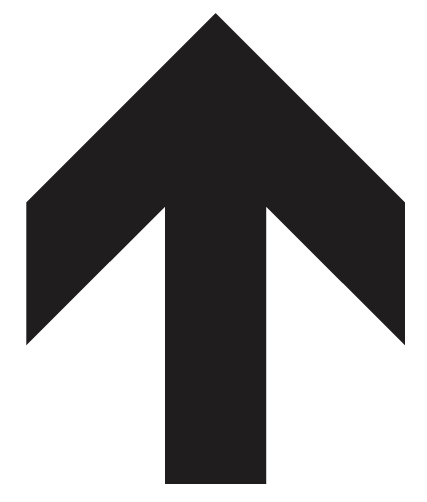 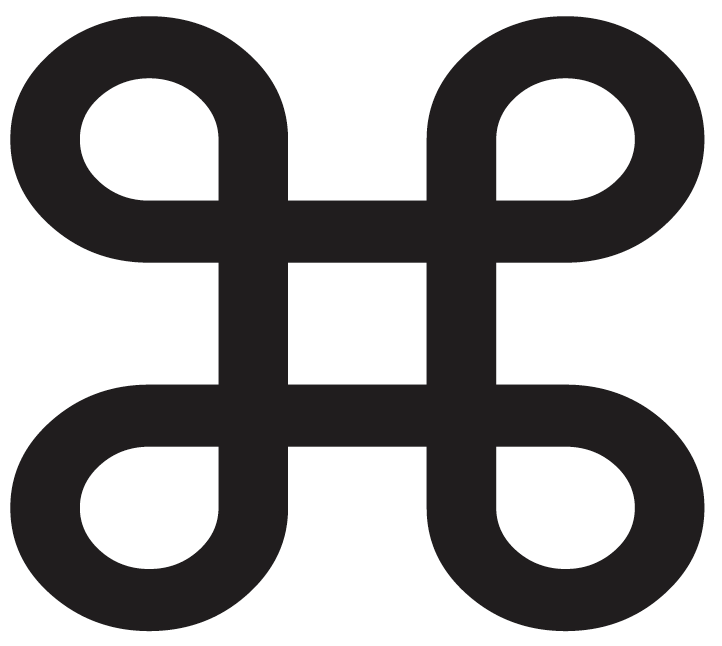 a)
b)
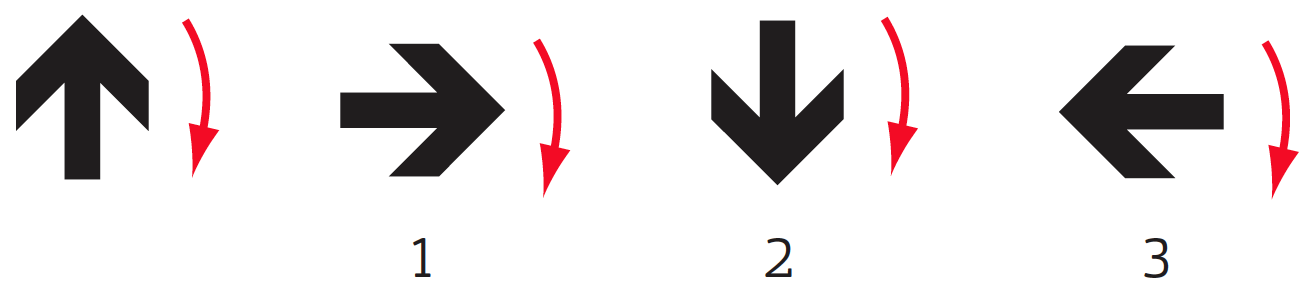 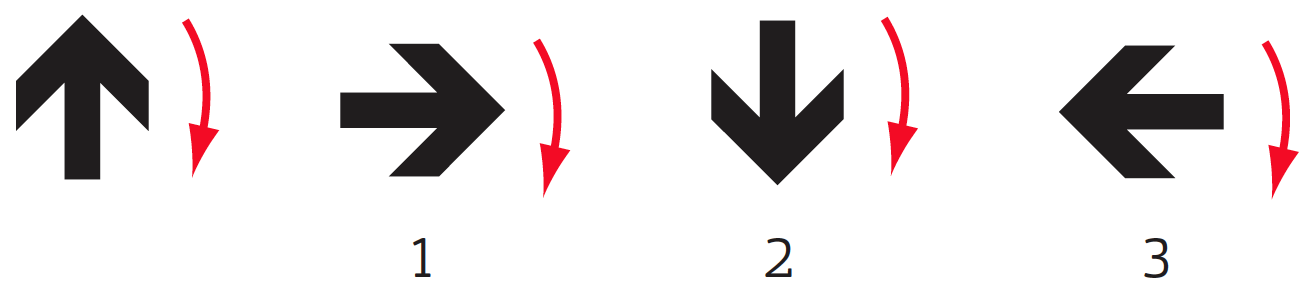 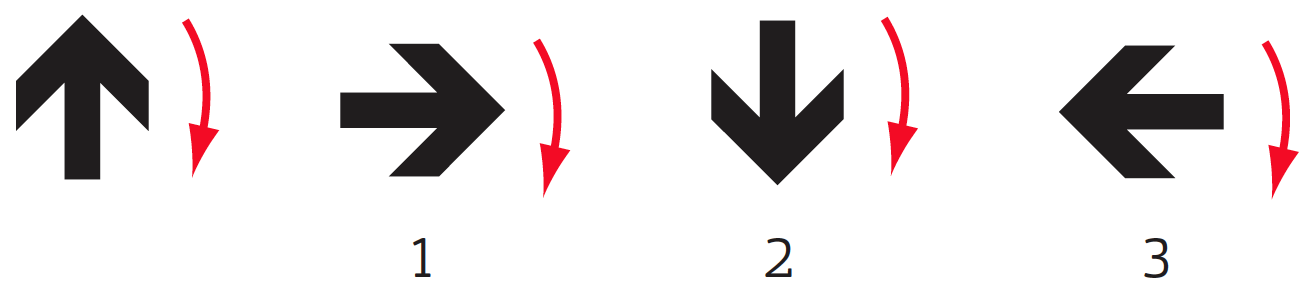 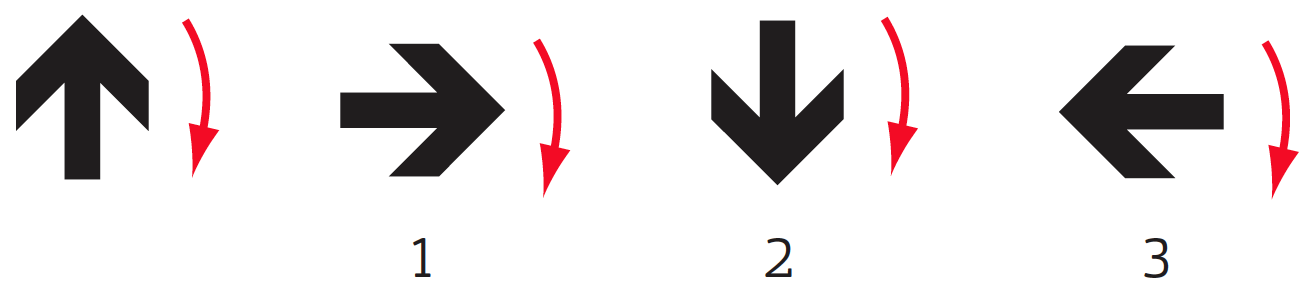 a)
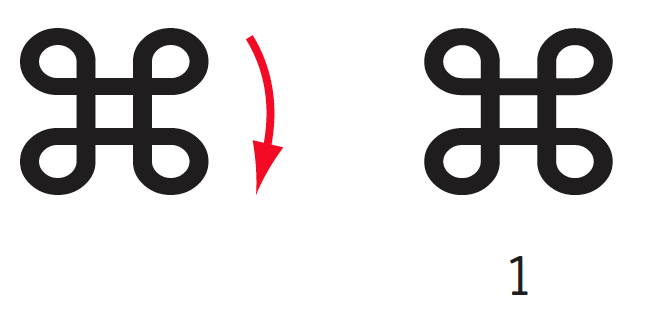 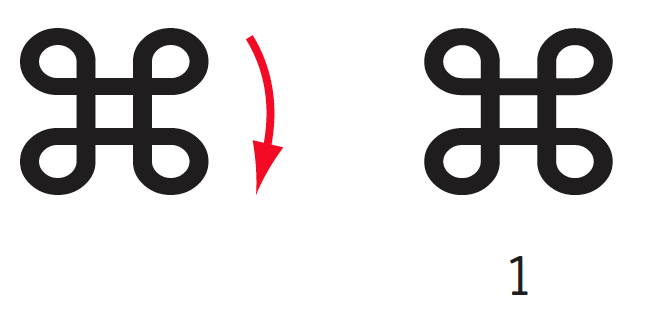 b)
Svar:
a) 360∘
b) 90∘